Convite
O Coordenador do Programa de Pós-Graduação em Ciência Animal Tropical tem o prazer de convidar V.Sa. para a Aula Inaugural do Curso no primeiro semestre de 2018, para os níveis de Mestrado e Doutorado, conforme cronograma anexo.
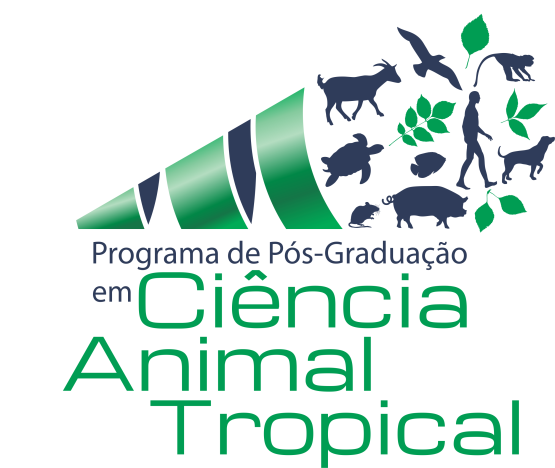 DATA: 26/03/2018
LOCAL: Sala 105 do prédio de Biologia
HORÁRIO: 8 horas